The road to impact: Opportunities and challenges in gender data use: Uganda
Africa Gender Statistics Forum (AGSF) November 2023
Casablanca, Morocco
8th November 2023


Leila Ssali
Senior Economist (Monitoring and Evaluation)
Ministry of Gender Labour and Social Development
Introduction
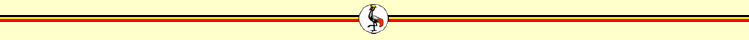 Gender statistics are important in achieving gender equality across all aspects of society, including government, private and community sectors. 
Government of Uganda has made use of gender statistics in designing policies, programs and services to address the needs and challenges of all genders under the Ministry of Gender Labour and Social Development. 
Some of the policies that have been developed include;

National Gender Policy (1997), whose main objective was to mainstream gender concerns in national development processes through guiding resource allocation in all sectors to address gender inequality.

National Gender Policy (2010) includes provisions on gender-based violence, such as domestic violence, sexual harassment, trafficking in human beings, and sexual violence.

 Elimination of Gender Based Violence policy (2016), mandates the government to allocate resources for the implementation of GBV laws, such as the Domestic Violence Act 2010.

National Youth Policy (2001), with the specific goal of enhancing the economic contributions of youth. The policy was a reaction to worsening youth conditions, where an increase in rural to urban youth migration was not accompanied by job creation.

National Policy on Persons With Disabilities, National Employment Policy, National Policy, 2023, National OVC Policy, National Social Protection Policy Uganda, National Child Policy 2020.
How gender statistics producers engage with policy makers/ statistics users in Uganda
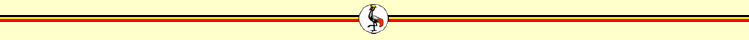 Challenges faced in collecting and use of  Gender Statistics
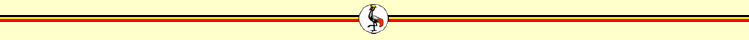 Weak coordination among players i.e. MDAs, LGs, Academia, Development Partners
2. Weak policy and legal framework
3. Inadequate capacity to produce and use gender statistics 
4. Poor quality data
5. Limited resources 
6. Advocacy and dissemination
Opportunities for gender statistics in Uganda
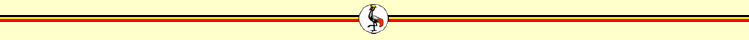 The demand for gender statistics in Uganda has increased.
The availability of statistics and M&E units in MDAs and LGs as required by the NDP III will promote production and use of gender statistics.
Top managers now use statistics in decision making.
Compendium of Gender statistics concepts and definitions by UBoS gives a clear and common understanding to users of statistics.
Capacity building programmes for Gender Statistics/M&E units have been done by both Government and Development Partners.
Gender responsive Annual Statistical Abstracts are developed by MDAs. 
Legal and regulatory frameworks e.g. Uganda Gender Policy (2010), SDGs, Agenda 2063, Equal Opportunities Act, Cap 2 of 2007, etc.
Call for Gender and Equity compliance Budgeting by EOC in MDAs/LGs BFPs and MPS before approving their budgets.
Strategies for improving production and use of Gender Statistics in Uganda
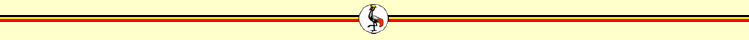 1. Strengthen coordination and management of gender statistics production and use 
It is essential that the different organizations that produce gender statistics work together. This communication between organizations is necessary to reach agreement on how to best collect and share gender statistics. 

It can be done by creating and using partnerships and structures within and between organizations to integrate gender into statistical production and use.

Quarterly meetings for the Gender Statistics Sub-committee on gender statistics.
Strategies for improving production and use of Gender Statistics in Uganda…ctd
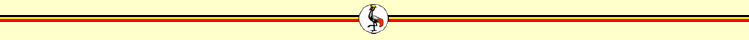 2. Develop an MGLSD Management Information System  
This system will act as a central data repository for all gender statistics within the MGLSD and across government. The system will enable annual production of the MGLSD fact sheet on the status of gender in the country. 

3. Enhance legal and institutional frameworks 
Integrate gender in the MDA and HLG strategic plans.
Advocate for amendment of Statistical Act (Fourth Schedule) to produce regular gender statistics.
Conduct regular surveys and censuses to inform gender statistics at an annual basis.
Strategies for improving production and use of Gender Statistics in Uganda…ctd
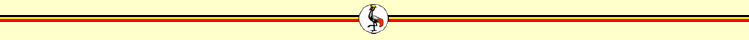 4. Build capacity in MDAs and LGs to produce and use of gender statistics. 
Human resource development is a cornerstone in the production of gender statistics. 
Training on concepts and methodologies in gender statistics should be regular to respond to the requirements of evolving frameworks. 
The limited use of gender statistics is partly attributed to the low capacity to collect, analyze and interpret data.
 
5. Enhance advocacy and dissemination of gender statistics
Statistics are produced for planning, policy, research, decision making, monitoring and evaluation. 
It is therefore necessary to ensure that the information is readily available, accessible and user friendly. 
Advocacy is also important for appreciation of gender statistics.
Strategies for improving production and use of Gender Statistics in Uganda…ctd
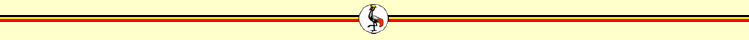 6. Resource mobilisation for production and use of gender statistics
Production and use of gender statistics requires adequate, timely and regular technical support and funding at institutional or the national level. Hence the need for technical and financial assistance to support production of responsive statistics.